Nena: in meinem leben
Wir wiederholen vergangenheit!
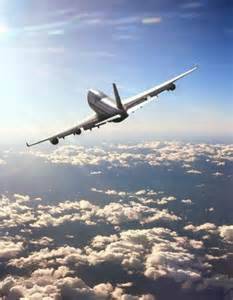 geflogen

gefallen

ertrunken
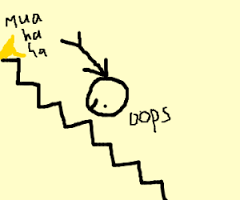 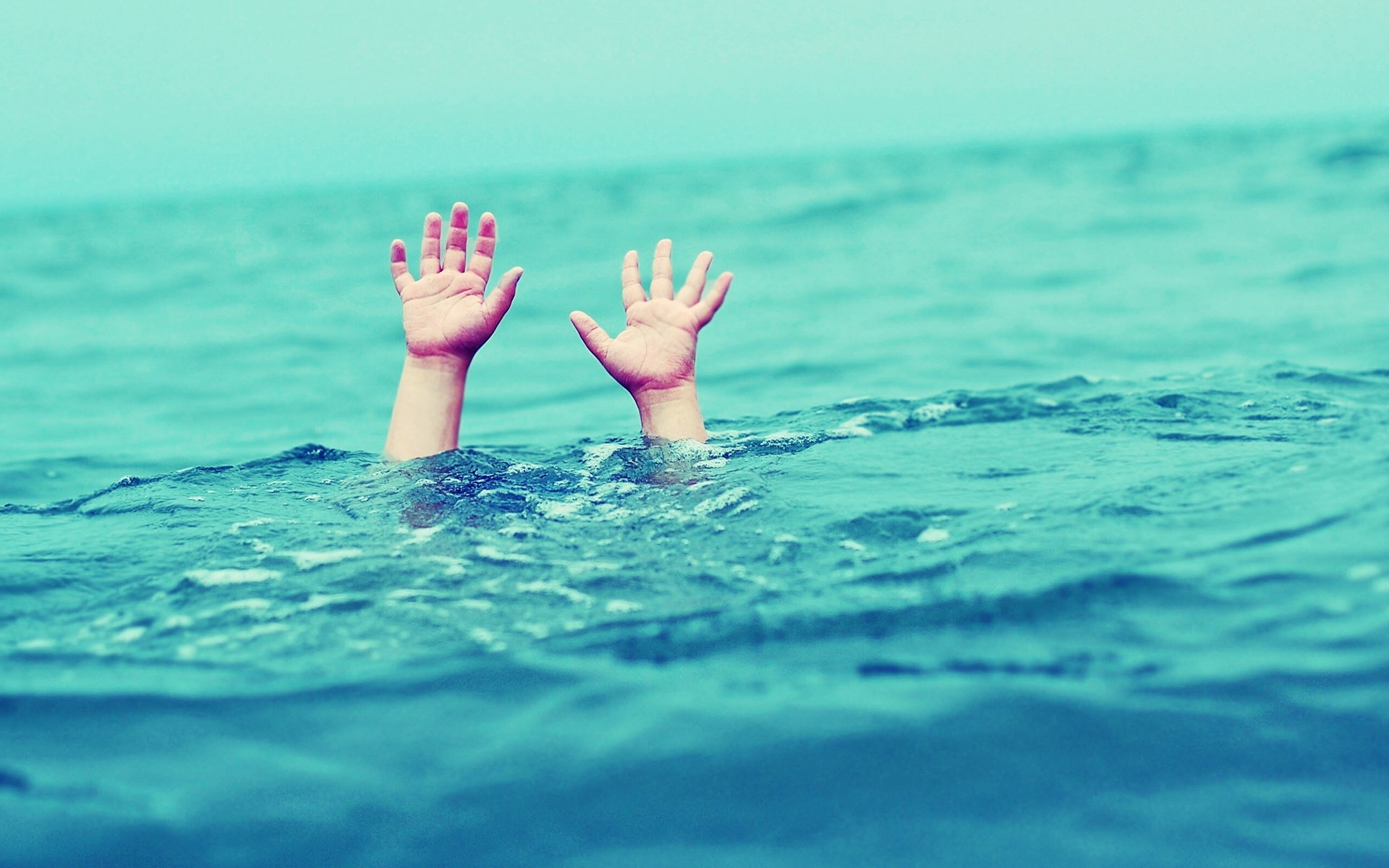 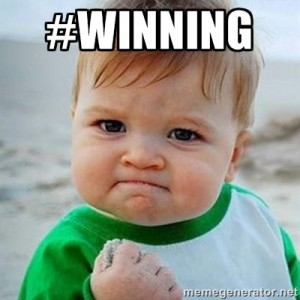 gewonnen

verloren

gestorben

geboren
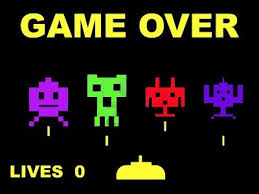 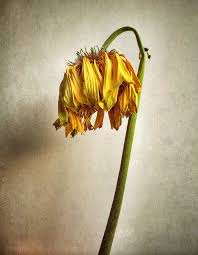 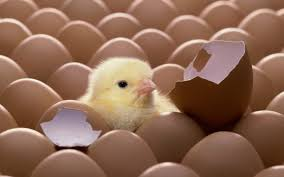 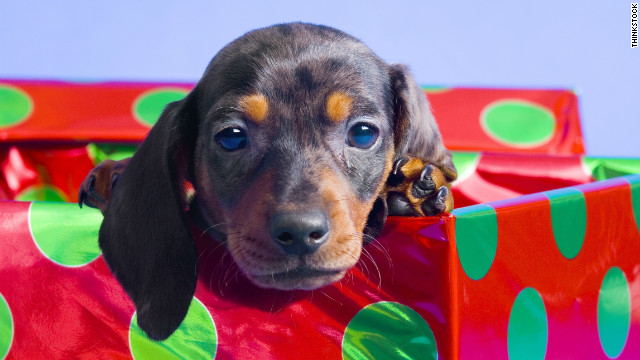 gegeben

genommen

gefunden

gekommen
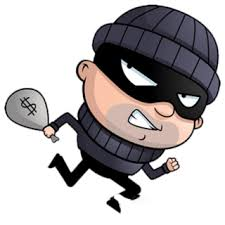 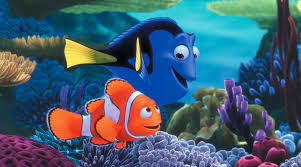 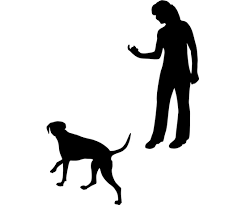 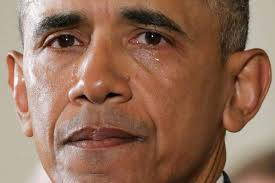 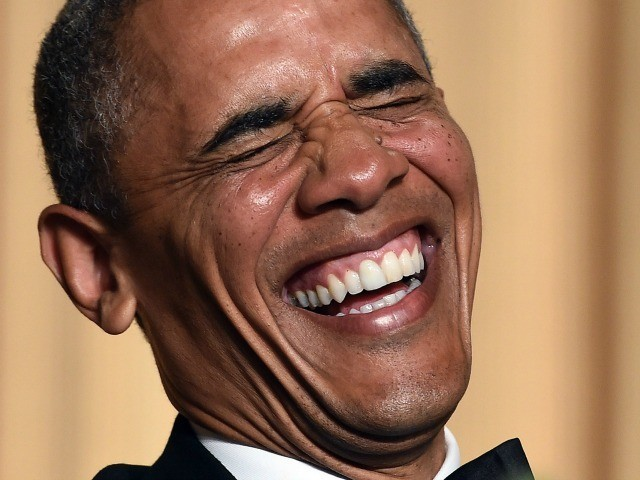 geweint

gelacht

getrunken

geraucht
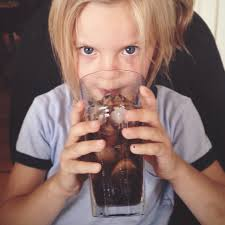 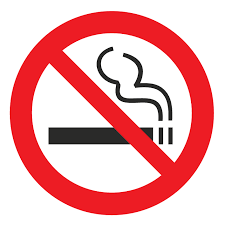